День  народного  единства4  ноября
Пословицы
Своя  земля  и  в  горсти  мила.
Без  корня  и  полынь  не  растет.
Всяк  кулик   свое  болото  хвалит.
Родимая  сторона – мать, чужая  мачеха.
Своя  сторона  по  шерстке  гладит, чужая  на  супротив.
Новгород – отец, Киев – мать, Москва – сердце, Петербург – голова.
Москва  всем  городам  мать.
Кто  а  Москве  не  бывал, красоты  не  видал.
Матушка  Москва  белокаменная, златоглавая, хлебосольная, православная, словоохотливая.
Питер – кормило, Москва – корм. Питер – голова, Москва – сердце.
В Москве сорок сороков церквей.
Сословия России в XVII  веке
Найти  лишнее

Князья, бояре, купцы, духовенство, посадский  люд, ремесленники, крестьяне, стрельцы, воеводы, казаки, рабовладельцы
Царь  Федор  Иванович
Царь  Борис  Годунов
Лжедмитрий  I
Черты  характера  Минина
Спокойный,  уравновешенный,  решительный,  храбрый, бескорыстный, сильный, ответственный, преданный Родине, самоотверженный, мужественный, стойкий, авторитетный, жертвенный, умеющий воодушевить людей и повести их за собой.
Памятник  Кузьме  Минину  и  Дмитрию  Пожарскому   в  Москве
Воззвание  Минина  к  нижегородцам
ОРУЖИЕ ОПОЛЧЕНЦЕВ
Ружьё
Сабля
Шестопёр
Кистень
Боевой топор
Бердыш
Булава
Палица
Винтовка
Сабли Д. Пожарского и К. Минина
МИНИН И ПОЖАРСКИЙ
ПАМЯТНИК ИВАНУ СУСАНИНУ
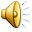 Речевка
Главное – вместе!
Главное – дружно!
Главное – с  сердцем  горящим  в  груди!
Нам  равнодушие  не  нужно!
Злобу, обиду  прочь  гони!